City of Blaine Council: Study Session
Lincoln Park Vegetation Monitoring Plan
June 10, 2019 at 5:40 PM

435 Martin Street
Suite 4000
Blaine, WA 98230
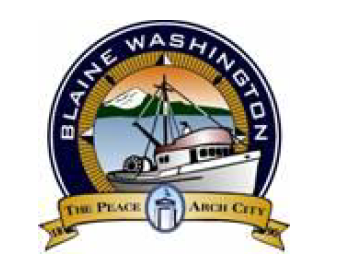 Stacie Pratschner, AICP, RPA
Community Development Director

City of Blaine Community Development Services
Presentation Outline
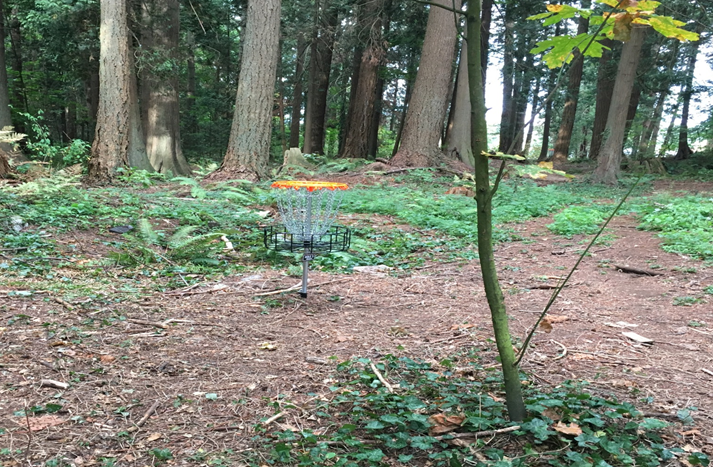 Lincoln Park Disc Golf  Course

 Vegetation Monitoring Plan  

 Methods and Results

 Next Steps
2
Establishment of the Lincoln Park Disc Golf Course
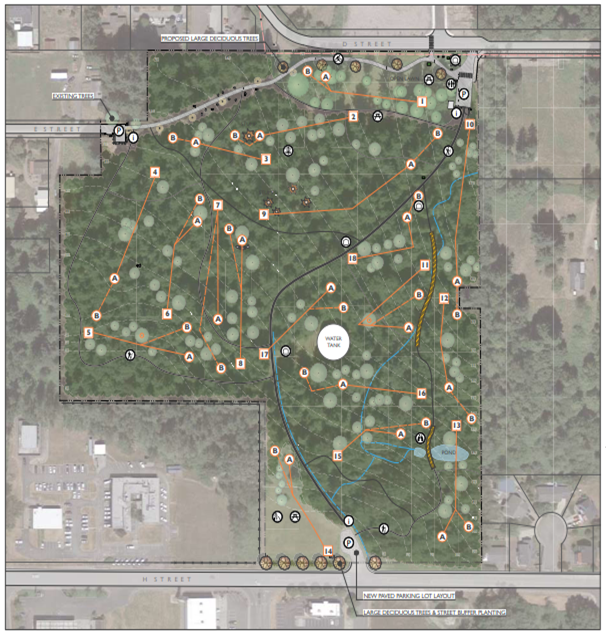 June 18, 2018: Course completed.

June 25, 2018: Council directs the Department and Park & Cemetery Board  to develop a Vegetation Monitoring Plan.

July 9, 2018: Plan presented.
3
Vegetation Monitoring Plan
Purpose.  Describe and adaptively manage the impacts to Lincoln Park resulting from the installation and use of the disc golf course. 

 Objective.  Create a vegetation monitoring program to quantify impacts to the park forest plant community.   

 Methods.  Photo monitoring -> 30 foot cross section -> Tree damage.
4
Photo Documentation:  Vegetation at Hole 4
April 26, 2019
September 7, 2018
June 8, 2018
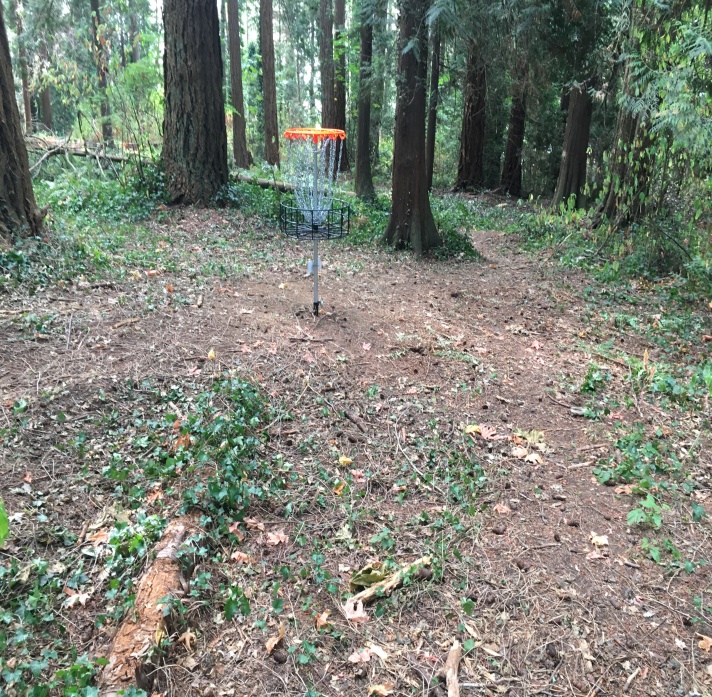 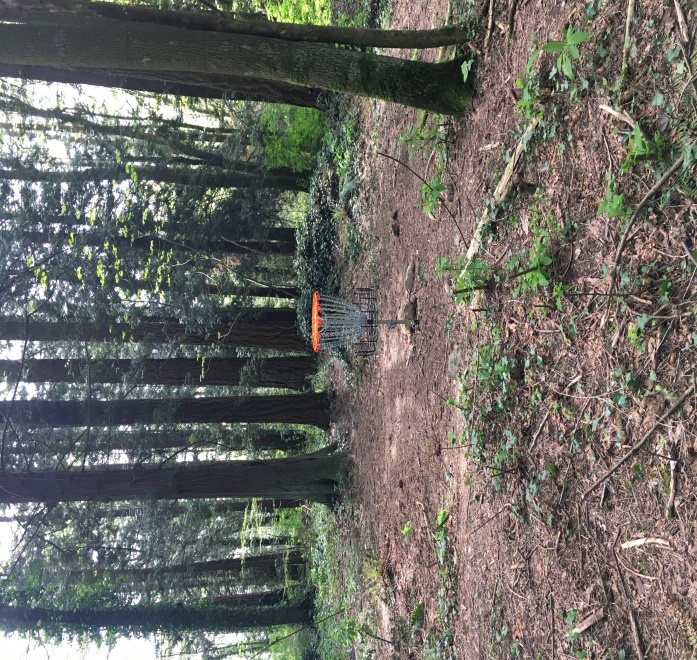 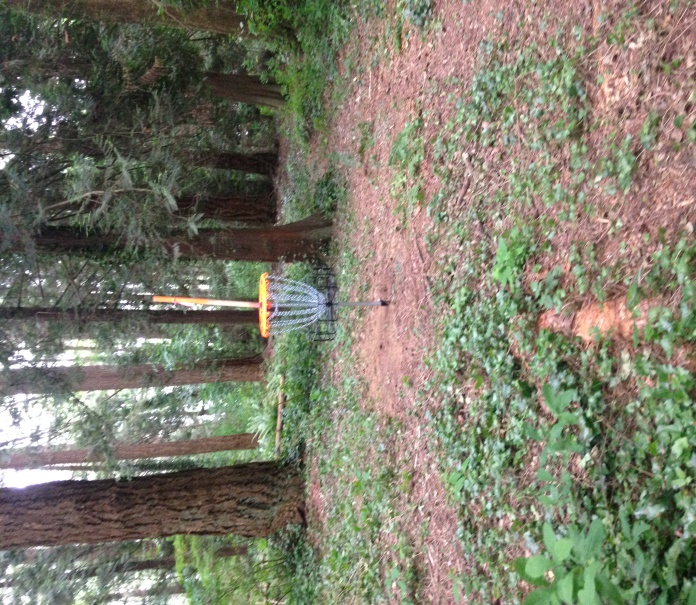 5
Documentation: Observed Vegetation
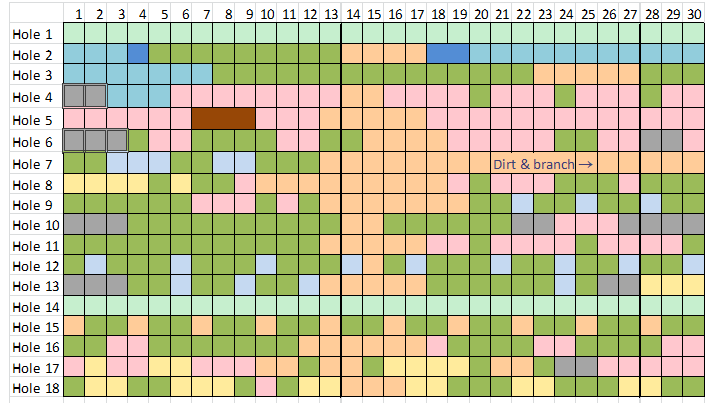 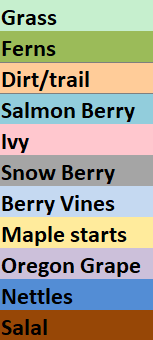 6
Results: Significant Differences in Observations?
Paired two-tailed t-test: mean difference between two sets of observations.
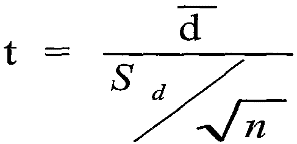 The vegetation observations are not statistically different.
7
Photo Documentation: Cedar Tree at Hole 1
April 26, 2019
September 7, 2018
June 8, 2018
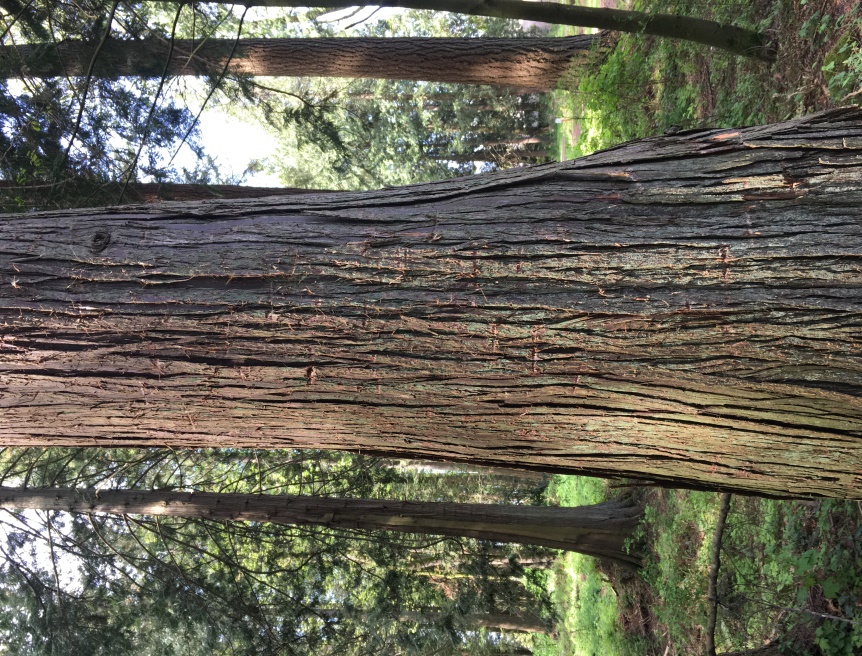 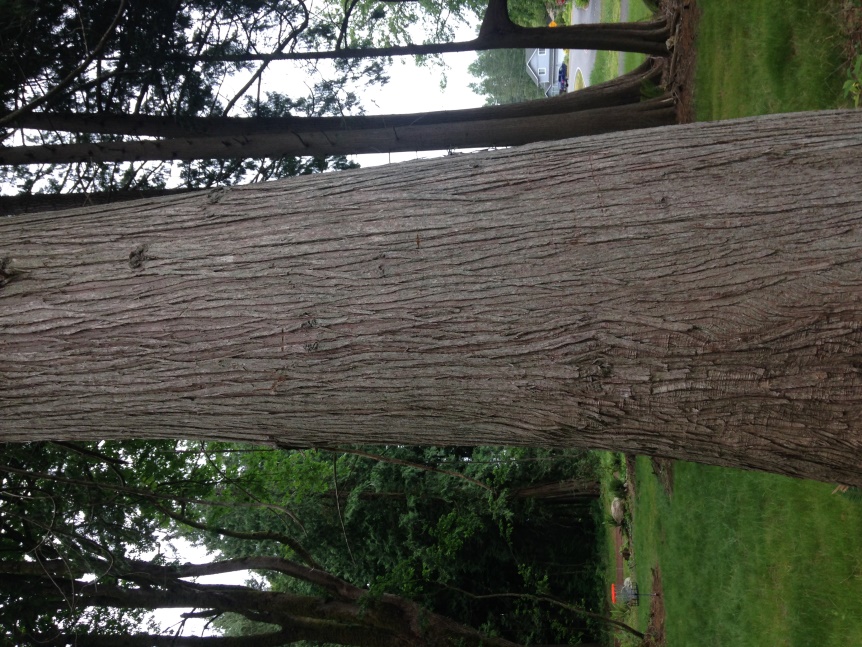 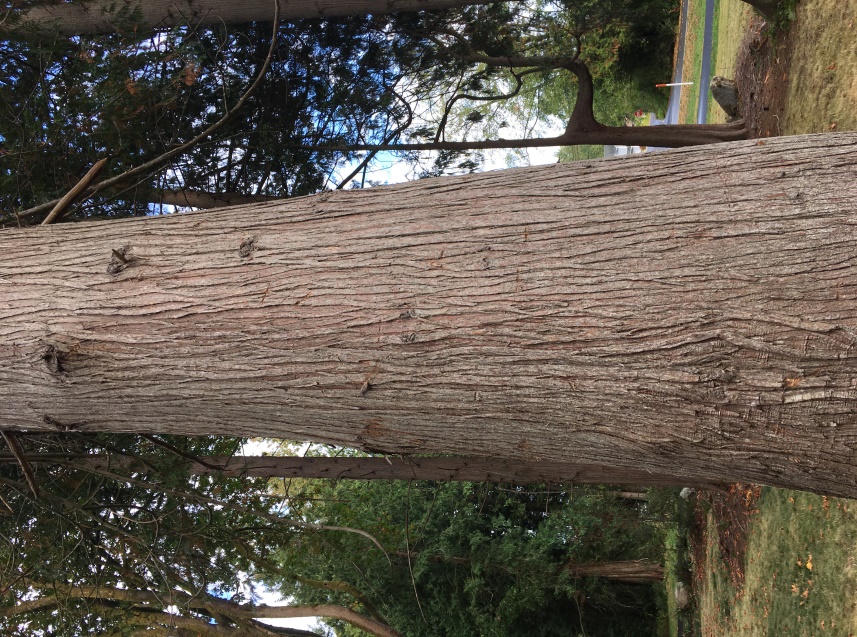 8
City of Blaine Council: Study Session
City website: 

www.ci.blaine.wa.us
Questions?

      
     Call Stacie Pratschner at 360-332-8311

     Email to spratschner@cityofblaine.com
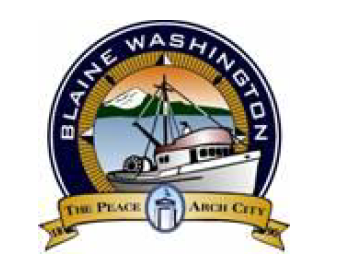 Stacie Pratschner, AICP, RPA
Community Development Director

City of Blaine Community Development Services